Acute Refractory / Severe Alcohol Withdrawal Treatment
Medical Floor

Natascha Lautenschläger, MD, MSPH
[Speaker Notes: Learning pearls are CIWA-Ar progression, evaluate yourself, don’t discount vital signs, what might be the time to call it resistant / refractory / complicated alcohol WD and what adjunct agents to use.]
Phone call at 22:00
“Your patient in room 257 is driving us crazy. He won’t stop calling the nurses, his blood pressure is high and he is anxious and confused. The Ativan is not helping. I think you need to transfer him to the ICU and start a drip.”

57 yr. M
Hospital day 2, community acquired pneumonia, alcohol withdrawal on Levaquin PO and prn Ativan, well known to the service for alcohol withdrawal.

What do you want to know?
VS - afebrile
162/92 
HR 107 regular
99% on room air with 18 respiratory rate

Last CIWA was 28; two hours ago was 26

Last treatment – benzodiazepine
6mg of Ativan IV twenty min ago
4mg sixty min ago, 4 mg seventy-five min ago.

Alcohol level at admission was < 10mg/dL (negative).
[Speaker Notes: When was the CIWA checked (the 28)? 30 minutes ago – clarify when the last CIWA-Ar was done.  What is it now? 29. Review CIWA handout and how to score.  Notice the trend is worsening CIWA. Also point out an important comment from the nurse on the phone call – the patient is confused. 

Last benzodiazepine – note the trend of increasing doses and the totals over 1-2 hours.

Admission level alcohol is negative on this patient who is well known to the service as a chronic alcoholic. Learning point often chronic alcohol consumption may decrease in the setting of acute illness, thus recently admitted patients may present with DTs sooner than expected.
Previous DTs put patients at risk for future DTs.]
Signs the patient is advancing from WD to severe WD or DTs
Vital signs: heart rate and blood pressure are not part of CIWA but important indicators of DTs (and worsening AWD).

CIWA score level – most recent and trends. Is it getting worse? Do it yourself as often subjective.

Alcohol level on admission – did the patient cut back their intake for any reason?
Last dose and cumulative doses of benzodiazepines over the last few hours OR escalating doses
[Speaker Notes: Vital signs: afebrile, Perhaps this patient has a history of HTN so bp is a bit higher than normal, but not severely for him. However, elevated BP does not cause an elevated HR. His pulse ox is also normal on room air, suggesting that it may not be his pneumonia that contributes to the heart rate. His respiratory rate is also normal at 18.

CIWA score level – most recent and trends
Last CIWA was 28 and the one an two hours ago was 26. Ideally residents should ask when was the last CIWA score done and request a recent one).

Last dose of treatment – benzodiazepine
6mg of Ativan IV thirty min ago, got 4 mg sixty min ago, 4 mg 75 min ago.
This patient has been getting lorazepam based on their CIWA score. 
Alcohol level at admission was < 10mg/dL (negative). Learning point often chronic alcohol consumption may decrease in the setting of acute illness, thus recently admitted patients may present with DTs sooner than expected.]
Refractory / resistant alcohol withdrawal has no defined parameters – Note increasing CIWA and benzodiazepine doses
Requiring diazepam > 50 within an hour.
Requiring lorazepam > 10mg within an hour
Requiring diazepam > 200mg in three hours
Requiring lorazepam > 40mg in three hours 

Requiring lorazepam > 8mg in 6 hours
(ASAM 2020, Caputo 2018, Ferreira 2015, Gold 2007, Mo 2018, Schmidt 2016 )
[Speaker Notes: Is the patient’s CIWA Ar stable? Are they requiring more lorazepam? Then it is time to consider an adjunct agent. Even if the patient does not reach these levels, if you notice worsening CIWA Ar despite increasing doses consider that adjunct.

The patient is already in the severe category with CIWA > 20s, his CIWA is increasing and the current treatment is not adequate. 
The literature uses the terms severe WD, refractory WD, resistant WD interchangeably and without clear definitions.
Learning point: a CIWA-Ar score of 20s and increasing should catch your attention and this patient needs closer monitoring. Consider a high CIWA-Ar score like a lactic acid level in sepsis – you want to see improvement with the next one. There are varying cut offs for severe – most recently the ASAM 2020 guidelines consider CIWA > =19 severe. Residents to recognize that numbers in the 20s need attention, especially if the trend is in the worsening direction. ICU / Step down units vary by hospital. The ASAM guidelines to be published June 2020.

If the patient was taking bzd prior to admission, these patients are even more at risk because they are withdrawing from the bzd as well as the alcohol. For these patients, better to initiate an adjunct agent earlier (I.e. CIWA 19)]
Phenobarbital is the most studied, followed by dexmedetomidine as adjunct agents..
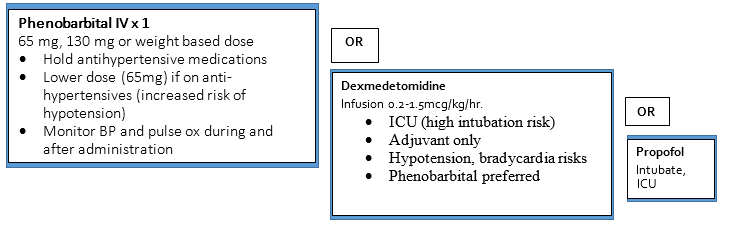 [Speaker Notes: These three meds are listed as primary choices for resistant alcohol withdrawal in the SAMA new 2020 guidelines which were released early during the COVID pandemic.
Goal is to be calm, restive, CIWA decreasing – not snoring, not over-sedated.

Barbiturates effect is INdependent of this level (BZD are dependent on the levels of GABA in the brain).   Synergistic with bzd effect. Use lower doses in liver failure (or other agent) or elderly and onset of action is  5-20 min.
Dexmedomidine – central alpha 2 agonist – do NOT use alone in alcohol WD (i.e. include bzd).  Can cause hypotension, brady cardia and are contraindicated for any heart block.

Propofol is also an excellent adjunct agent. It is most often used in patient who require intubation (ideally for other reasons). Propofol also inhibits the NMDA glutamate receptors (in contrast to phenobarbital and dex). Remind learners that CIWA-Ar cannot be used in intubated patients.]
Patient gets a dose of Phenobarbital
Pt is currently on lisinopril. You hold the morning dose. Why?
130mg phenobarbital x 1 given. 

Nurse asks “Can we have some prn Geodon tonight in case he gets really agitated?”
Antipsychotics are not part of the treatment for alcohol withdrawal. Increase risk of QT arrythmias, pneumonias, hypotension and lowered seizure threshold.
(Ferreira 2015, Masood 2018)
[Speaker Notes: 1. Because phenobarbital can cause hypotension. Most of the effect is early in treatment, and anti-hypertensives can still make it more profound. If his bps remain elevated in the morning, we can restart. Note that phenobarbital has a long half life and his blood pressure may improve with his AWD improving as well.
After 30 min he is much calmer and next CIWA score is 22. 30 min later the CWIA is down to 16. BP is 130/82 and HR is in the 80s.

2. No Geodon – atypical antipsychotics have no place in alcohol withdrawal treatment.
Antipsychotics are not part of the treatment for WD itself. Antipsychotics lower the seizure threshold, increase risk of arrhythmias, especially prolonged QT, increase risks of pneumonia, and hypotension in these patients. Consider risperidone or quetiapine if underlying psychiatric issues (Ferreira 2015).   Also, this patient is already on Levaquin for his pneumonia – what effects could Levaquin have? Prolonged QT. Alcoholic patients are also prone to electrolyte abnormalities such as K, Magnesium, Phosphorous which can also contribute.

Alcohol induced psychotic disorder is not due to WD or intoxication and can be long lasting. “Alcoholic dementia” Treatments for alcohol induced psychotic disorder include antipsychotics, anti-epileptics, benzodiazepines, ECT, with varying responses.. Complete abstinence may improve alcohol induced psychotic disorder and relapse often results in worsening symptoms and an even longer course (months) or no improvement.
Remind residents that anyone with a drinking history needs to be on ___________ to prevent permanent neurological damage from ____________  (thiamine / potential Korsakof). Err on the side of over treatment for alcoholism with mental status changes – IV thiamine 200-500mg q8 hours x 3 days (9 doses).]
Adjunct agents can decrease intubation, pneumonia, LOS in ICU, $9000 cost per pt.
Studies with : single dose phenobarbital, 3 varying doses, weight based dosing	

Potential use with bzd & a single dose of phenobarbital in ed with close follow-up.

Precedex / dexmedetomidine as adjunct agent without intubation
(Airagnes 2019, Caputo 2019, Ibarra 2019, Crispo 2014, Linn 2015)
PEARLS for today: check CIWA-Ar yourself / know the timing and treatment, worsening AWD, when to consider a second agent, which agents? Adjunct agents can improve patient treatment and YOUR night call.

AWD is common and severe / refractory AWD is also common on medical units. 
No clear definition of refractory or severe alcohol withdrawal.
[Speaker Notes: ASAM currently released the pre-edited version of its guidelines during COVID. Alcohol withdrawal is a complex and common condition and many common practices are actually not evidenced based. The perception of these practices is also seen in common lay entertainment (movies, tv), who has not heard of the “banana bag?”]
REFERENCES
ASAM Clinicial Practice Guideline on Alcohol Withdrawal Management. Pre-released draft March 2020. Approved January 23, 2020. Final version to be released June 2020. https://www.asam.org/docs/default-source/quality-science/awg-3-20-20.pdf?sfvrsn=d87852c2_2
Airagnes G, Ducoutumany G, Laffy-Beaufils B, and Le Faou AL, Limonsin F. Alcohol withdrawal syndrome management: Is there anything new? La prise en charge du syndrome de sevrage de l’alcool : quelles nouveautés ? La Revue de Medicine Interne. 2019;40(6):373-379.
Caputo, F., Agabio, R., Vignoli, T. et al. Diagnosis and treatment of acute alcohol intoxication and alcohol withdrawal syndrome: position paper of the Italian Society on Alcohol. Internal and Emergency Medicine. 2019;14:143-160.
Crispo AL, Daley MJ, Pepin JL, Harford PH, Brown CV. Comparison of clinical outcomes in non-intubated patients with severe alcohol withdrawal syndrome treated with continuous- infusion sedatives: dexmedetomidine versus benzodiazepines. Pharmacotherapy. 2014;34:910-917. 
Ferreira JA, Wieruszewski PM, Cunningham DW. Approach to the Complicated Alcohol Withdrawal Patient. Journal of Intensive Care Medicine. 2015;32(1):3–14. 
Gold JA, Rimal B, Nolan A, Nelson LS. A strategy of escalating doses of benzodiazepines and phenobarbital administration reduces the need for mechanical ventilation in delirium tremens. Crit Care Med. 2007;35:724-730.
Ibarra F, Single dose phenobarbital in addition to symptom-triggered lorazepam in alcohol withdrawal. Amer J of Emerg Med. 2019 https://doi.org/10.106/j.ajem.2019.01.053
Linn DD, Loeser KC. Dexmedetomidine for Alcohol Withdrawal Syndrome. Annals of Pharmacology. 2015;49(2):1336-1342
Mo Y, Thomas MC, Karras GE. Barbiturates for the treatment of alcohol withdrawal syndrome: A systematic review of clinical trials. J Crit Care. 2016;32:101-107.